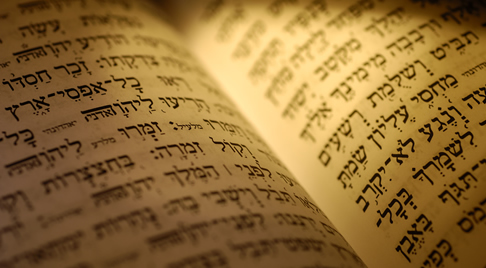 תפילה
Part 2 
 פסוקי זדמרה
© Shaalvim For Women and Rabbi Menachem Leibtag.
Please feel free to use and share but please give credit to the above parties.
פסוקי דזמרה
ברוך שאמר					ישתבח
Praise
ברוך שאמר
Explaining what we are about to do… 
 
בָּרוּךְ שֶׁאָמַר וְהָיָה הָעולָם. בָּרוּךְ הוּא. בָּרוּךְ עושה בְרֵאשִׁית. בָּרוּךְ אומֵר וְעושה. בָּרוּךְ גּוזֵר וּמְקַיֵּם. בָּרוּךְ מְרַחֵם עַל הָאָרֶץ. בָּרוּךְ מְרַחֵם עַל הַבְּרִיּות. בָּרוּךְ מְשַׁלֵּם שכָר טוב לִירֵאָיו. בָּרוּךְ חַי לָעַד וְקַיָּם לָנֶצַח. בָּרוּךְ פּודֶה וּמַצִּיל. בָּרוּךְ שְׁמו: בָּרוּךְ אַתָּה ה' אֱלהֵינוּ מֶלֶךְ הָעולָם הָאֵל הָאָב הָרַחֲמָן הַמְהֻלָּל בְּפִי עַמּו מְשֻׁבָּח וּמְפאָר בִּלְשׁון חֲסִידָיו וַעֲבָדָיו וּבְשִׁירֵי דָוִד עַבְדֶּךָ נְהַלֶּלְךָ ה' אֱלהֵינוּ בִּשְׁבָחות וּבִזְמִירות. נְגַדֶּלְךָ וּנְשַׁבֵּחֲךָ וּנְפָאֶרְךָ וְנַזְכִּיר שִׁמְךָ וְנַמְלִיכְךָ מַלְכֵּנוּ אֱלהֵינוּ. יָחִיד חֵי הָעולָמִים. מֶלֶךְ מְשֻׁבָּח וּמְפאָר עֲדֵי עַד שְׁמו הַגָּדול: בָּרוּךְ אַתָּה ה' מֶלֶךְ מְהֻלָּל בַּתִּשְׁבָּחות:

We are going to praise G-d by quoting David HaMelech, i.e.. Tehillim
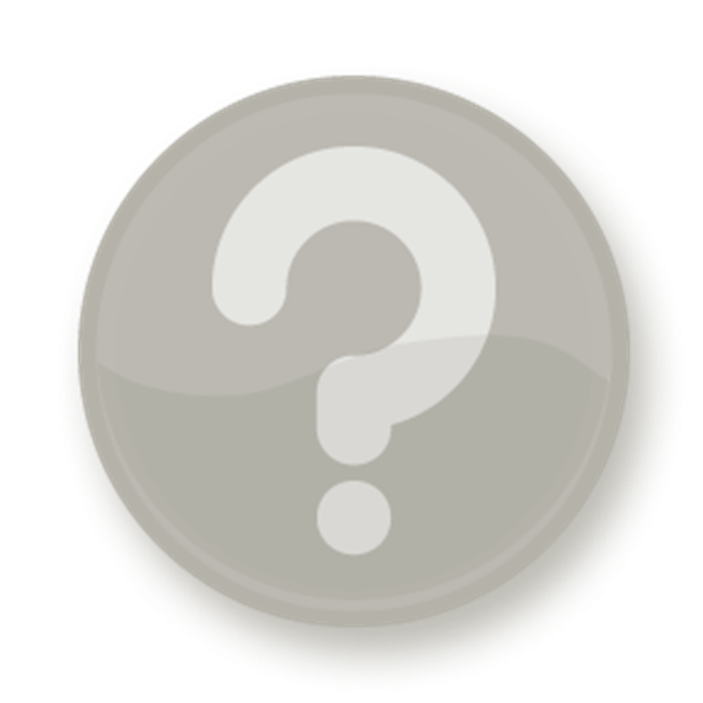 What’s the logic to starting with פסוקי דזמרה?
תהלים קה- Divide into paragraphs
א הוֹדוּ לַיהוָה קִרְאוּ בִשְׁמוֹ הוֹדִיעוּ בָעַמִּים עֲלִילוֹתָיו. 
ב שִׁירוּ-לוֹ זַמְּרוּ-לוֹ שִׂיחוּ בְּכָל-נִפְלְאוֹתָיו. 
ג הִתְהַלְלוּ בְּשֵׁם קָדְשׁוֹ יִשְׂמַח לֵב מְבַקְשֵׁי יְהוָה. 
ד דִּרְשׁוּ יְהוָה וְעֻזּוֹ בַּקְּשׁוּ פָנָיו תָּמִיד. 
ה זִכְרוּ נִפְלְאוֹתָיו אֲשֶׁר-עָשָׂה מֹפְתָיו וּמִשְׁפְּטֵי-פִיו. 
Who is being commanded?
ו זֶרַע אַבְרָהָם עַבְדּוֹ בְּנֵי יַעֲקֹב בְּחִירָיו. 
ז הוּא יְהוָה אֱלֹהֵינוּ בְּכָל-הָאָרֶץ מִשְׁפָּטָיו.
Imperatives - commands
Entire theme of Bereishit is praising G-d. We fulfil command in Psukei Dezimra
תהלים קו
א הַלְלוּ-יָהּ הוֹדוּ לַיהוָה כִּי-טוֹב כִּי לְעוֹלָם חַסְדּוֹ. 
ב מִי יְמַלֵּל גְּבוּרוֹת יְהוָה יַשְׁמִיעַ כָּל-תְּהִלָּתוֹ. 
ג אַשְׁרֵי שֹׁמְרֵי מִשְׁפָּט עֹשֵׂה צְדָקָה בְכָל-עֵת.
The Covenant
?
Which covenant?
ח זָכַר לְעוֹלָם בְּרִיתוֹ דָּבָר צִוָּה לְאֶלֶף דּוֹר. 

ט אֲשֶׁר כָּרַת אֶת-אַבְרָהָם וּשְׁבוּעָתוֹ לְיִשְׂחָק. 
י וַיַּעֲמִידֶהָ לְיַעֲקֹב לְחֹק לְיִשְׂרָאֵל בְּרִית עוֹלָם. 
יא לֵאמֹר לְךָ אֶתֵּן אֶת-אֶרֶץ-כְּנָעַן חֶבֶל נַחֲלַתְכֶם. 

יב בִּהְיוֹתָם מְתֵי מִסְפָּר כִּמְעַט וְגָרִים בָּהּ. 


יג וַיִּתְהַלְּכוּ מִגּוֹי אֶל-גּוֹי מִמַּמְלָכָה אֶל-עַם אַחֵר. 
יד לֹא-הִנִּיחַ אָדָם לְעָשְׁקָם וַיּוֹכַח עֲלֵיהֶם מְלָכִים. 
טו אַל-תִּגְּעוּ בִמְשִׁיחָי וְלִנְבִיאַי אַל-תָּרֵעוּ.
בראשית טו
יח בַּיּוֹם הַהוּא כָּרַת יְהוָה אֶת-אַבְרָם בְּרִית לֵאמֹר לְזַרְעֲךָ נָתַתִּי אֶת-הָאָרֶץ הַזֹּאת מִנְּהַר מִצְרַיִם עַד-הַנָּהָר הַגָּדֹל נְהַר-פְּרָת.
= ברית בין הבתרים
The Brit took place before they were even a family
G-d took care of forefathers because of promise at Brit Bein HaBtarim
Fulfilling Brit Bein HaBtarim
Makkot:
כז שָׂמוּ-בָם דִּבְרֵי אֹתוֹתָיו וּמֹפְתִים בְּאֶרֶץ חָם. 
כח שָׁלַח חֹשֶׁךְ וַיַּחְשִׁךְ וְלֹא-מָרוּ אֶת-דְּבָרוֹ. 
כט הָפַךְ אֶת-מֵימֵיהֶם לְדָם וַיָּמֶת אֶת-דְּגָתָם. 
ל שָׁרַץ אַרְצָם צְפַרְדְּעִים בְּחַדְרֵי מַלְכֵיהֶם. 
לא אָמַר וַיָּבֹא עָרֹב כִּנִּים בְּכָל-גְּבוּלָם. 
לב נָתַן גִּשְׁמֵיהֶם בָּרָד אֵשׁ לֶהָבוֹת בְּאַרְצָם. 
לג וַיַּךְ גַּפְנָם וּתְאֵנָתָם וַיְשַׁבֵּר עֵץ גְּבוּלָם. 
לד אָמַר וַיָּבֹא אַרְבֶּה וְיֶלֶק וְאֵין מִסְפָּר. 
לה וַיֹּאכַל כָּל-עֵשֶׂב בְּאַרְצָם וַיֹּאכַל פְּרִי אַדְמָתָם. 
לו וַיַּךְ כָּל-בְּכוֹר בְּאַרְצָם רֵאשִׁית לְכָל-אוֹנָם. 
רכוש גדול:
לז וַיּוֹצִיאֵם בְּכֶסֶף וְזָהָב וְאֵין בִּשְׁבָטָיו כּוֹשֵׁל. 
In the desert:
לח שָׂמַח מִצְרַיִם בְּצֵאתָם כִּי-נָפַל פַּחְדָּם עֲלֵיהֶם. 
לט פָּרַשׂ עָנָן לְמָסָךְ וְאֵשׁ לְהָאִיר לָיְלָה. 
מ שָׁאַל וַיָּבֵא שְׂלָו וְלֶחֶם שָׁמַיִם יַשְׂבִּיעֵם. 
מא פָּתַח צוּר וַיָּזוּבוּ מָיִם הָלְכוּ בַּצִּיּוֹת נָהָר.
:Yosef
טז וַיִּקְרָא רָעָב עַל-הָאָרֶץ כָּל-מַטֵּה-לֶחֶם שָׁבָר. 
יז שָׁלַח לִפְנֵיהֶם אִישׁ לְעֶבֶד נִמְכַּר יוֹסֵף. 
יח עִנּוּ בַכֶּבֶל רַגְלוֹ בַּרְזֶל בָּאָה נַפְשׁוֹ. 
יט עַד-עֵת בֹּא-דְבָרוֹ אִמְרַת יְהוָה צְרָפָתְהוּ. 
כ שָׁלַח מֶלֶךְ וַיַתִּירֵהוּ מֹשֵׁל עַמִּים וַיְפַתְּחֵהוּ. 
כא שָׂמוֹ אָדוֹן לְבֵיתוֹ וּמֹשֵׁל בְּכָל-קִנְיָנוֹ. 
כב לֶאְסֹר שָׂרָיו בְּנַפְשׁוֹ וּזְקֵנָיו יְחַכֵּם. 
The Descent to Egypt:
כג וַיָּבֹא יִשְׂרָאֵל מִצְרָיִם וְיַעֲקֹב גָּר בְּאֶרֶץ-חָם. 
כד וַיֶּפֶר אֶת-עַמּוֹ מְאֹד וַיַּעֲצִמֵהוּ מִצָּרָיו. 
כה הָפַךְ לִבָּם לִשְׂנֹא עַמּוֹ לְהִתְנַכֵּל בַּעֲבָדָיו. 
כו שָׁלַח מֹשֶׁה עַבְדּוֹ אַהֲרֹן אֲשֶׁר בָּחַר-בּוֹ.
Why did G-d do all this for us?
בראשית טו – ברית בין הבתרים
ג וַיֹּאמֶר אַבְרָם הֵן לִי לֹא נָתַתָּה זָרַע וְהִנֵּה בֶן-בֵּיתִי יוֹרֵשׁ אֹתִי. ד וְהִנֵּה דְבַר-יְהוָה אֵלָיו לֵאמֹר לֹא יִירָשְׁךָ זֶה כִּי-אִם אֲשֶׁר יֵצֵא מִמֵּעֶיךָ הוּא יִירָשֶׁךָ...
 ז וַיֹּאמֶר אֵלָיו אֲנִי יְהוָה אֲשֶׁר הוֹצֵאתִיךָ מֵאוּר כַּשְׂדִּים לָתֶת לְךָ אֶת-הָאָרֶץ הַזֹּאת לְרִשְׁתָּהּ. ח וַיֹּאמַר אֲדֹנָי יְהוִה בַּמָּה אֵדַע כִּי אִירָשֶׁנָּה.
מב כִּי-זָכַר אֶת-דְּבַר קָדְשׁוֹ אֶת-אַבְרָהָם עַבְדּוֹ. 
מג וַיּוֹצִא עַמּוֹ בְשָׂשׂוֹן בְּרִנָּה אֶת-בְּחִירָיו. 
 מד וַיִּתֵּן לָהֶם אַרְצוֹת גּוֹיִם וַעֲמַל לְאֻמִּים יִירָשׁוּ. 
מה בַּעֲבוּר יִשְׁמְרוּ חֻקָּיו וְתוֹרֹתָיו יִנְצֹרוּ הַלְלוּ-יָהּ.
בעבור זה...
Back to  פסוק ח…
To bring us out of Egypt
ח זָכַר לְעוֹלָם בְּרִיתוֹ דָּבָר צִוָּה לְאֶלֶף דּוֹר.
G-d always watches our history
Why do we need the first 7 pesukim?
מב כִּי-זָכַר אֶת-דְּבַר קָדְשׁוֹ אֶת-אַבְרָהָם עַבְדּוֹ. 

מג וַיּוֹצִא עַמּוֹ בְשָׂשׂוֹן בְּרִנָּה אֶת-בְּחִירָיו.
ו זֶרַע אַבְרָהָם עַבְדּוֹ בְּנֵי יַעֲקֹב בְּחִירָיו. 

ז הוּא יְהוָה אֱלֹהֵינוּ בְּכָל-הָאָרֶץ מִשְׁפָּטָיו.
The same people required to praise are those whose history G-d watches.
Covenant  - always two-sided
In Siddur, we read from Divrei HaYamim…
דברי הימים א טז
א וַיָּבִיאוּ אֶת-אֲרוֹן הָאֱלֹהִים וַיַּצִּיגוּ אֹתוֹ בְּתוֹךְ הָאֹהֶל אֲשֶׁר נָטָה-לוֹ דָּוִיד וַיַּקְרִיבוּ עֹלוֹת וּשְׁלָמִים לִפְנֵי הָאֱלֹהִים. 
ב וַיְכַל דָּוִיד מֵהַעֲלוֹת הָעֹלָה וְהַשְּׁלָמִים וַיְבָרֶךְ אֶת-הָעָם בְּשֵׁם יְהוָה. 
ג וַיְחַלֵּק לְכָל-אִישׁ יִשְׂרָאֵל מֵאִישׁ וְעַד-אִשָּׁה לְאִישׁ כִּכַּר-לֶחֶם וְאֶשְׁפָּר וַאֲשִׁישָׁה. 
ד וַיִּתֵּן לִפְנֵי אֲרוֹן יְהוָה מִן-הַלְוִיִּם מְשָׁרְתִים וּלְהַזְכִּיר וּלְהוֹדוֹת וּלְהַלֵּל לַיהוָה אֱלֹהֵי יִשְׂרָאֵל. 
ה אָסָף הָרֹאשׁ וּמִשְׁנֵהוּ זְכַרְיָה יְעִיאֵל וּשְׁמִירָמוֹת וִיחִיאֵל וּמַתִּתְיָה וֶאֱלִיאָב וּבְנָיָהוּ וְעֹבֵד אֱדֹם וִיעִיאֵל בִּכְלֵי נְבָלִים וּבְכִנֹּרוֹת וְאָסָף בַּמְצִלְתַּיִם מַשְׁמִיעַ. 
ו וּבְנָיָהוּ וְיַחֲזִיאֵל הַכֹּהֲנִים בַּחֲצֹצְרוֹת תָּמִיד לִפְנֵי אֲרוֹן בְּרִית-הָאֱלֹהִים. 
ז בַּיּוֹם הַהוּא אָז נָתַן דָּוִיד בָּרֹאשׁ לְהֹדוֹת לַיהוָה בְּיַד-אָסָף וְאֶחָיו. 


David is first leader that fulfils Brit bein Habtarim in terms of conquering the land.
 After bringing the Aron to Yerushalayim, he wants to thank G-d for fulfilling Brit bein habtarim.
First song they sing is Tehillim 105:
ח הוֹדוּ לַיהוָה קִרְאוּ בִשְׁמוֹ הוֹדִיעוּ בָעַמִּים עֲלִילֹתָיו. ט שִׁירוּ לוֹ זַמְּרוּ-לוֹ שִׂיחוּ בְּכָל-נִפְלְאֹתָיו. י הִתְהַלְלוּ בְּשֵׁם קָדְשׁוֹ יִשְׂמַח לֵב מְבַקְשֵׁי יְהוָה. יא דִּרְשׁוּ יְהוָה וְעֻזּוֹ בַּקְּשׁוּ פָנָיו תָּמִיד. יב זִכְרוּ נִפְלְאֹתָיו אֲשֶׁר עָשָׂה מֹפְתָיו וּמִשְׁפְּטֵי-פִיהוּ. יג זֶרַע יִשְׂרָאֵל עַבְדּוֹ בְּנֵי יַעֲקֹב בְּחִירָיו. יד הוּא יְהוָה אֱלֹהֵינוּ בְּכָל-הָאָרֶץ מִשְׁפָּטָיו. טו זִכְרוּ לְעוֹלָם בְּרִיתוֹ דָּבָר צִוָּה לְאֶלֶף דּוֹר. טז אֲשֶׁר כָּרַת אֶת-אַבְרָהָם וּשְׁבוּעָתוֹ לְיִצְחָק. יז וַיַּעֲמִידֶהָ לְיַעֲקֹב לְחֹק לְיִשְׂרָאֵל בְּרִית עוֹלָם. יח לֵאמֹר לְךָ אֶתֵּן אֶרֶץ-כְּנָעַן חֶבֶל נַחֲלַתְכֶם. יט בִּהְיוֹתְכֶם מְתֵי מִסְפָּר כִּמְעַט וְגָרִים בָּהּ. כ וַיִּתְהַלְּכוּ מִגּוֹי אֶל-גּוֹי וּמִמַּמְלָכָה אֶל-עַם אַחֵר. כא לֹא-הִנִּיחַ לְאִישׁ לְעָשְׁקָם וַיּוֹכַח עֲלֵיהֶם מְלָכִים. כב אַל-תִּגְּעוּ בִּמְשִׁיחָי וּבִנְבִיאַי אַל-תָּרֵעוּ.
תהלים צו
א שִׁירוּ לַיהוָה שִׁיר חָדָשׁ שִׁירוּ לַיהוָה כָּל-הָאָרֶץ.

	שיר ישן = אז ישיר
	שיר חדש = the next time G-d saves us
Therefore,תהלים צו  is quoted as fulfilment of תהלים קו
כג שִׁירוּ לַיהוָה כָּל-הָאָרֶץ בַּשְּׂרוּ מִיּוֹם-אֶל-יוֹם יְשׁוּעָתוֹ. כד סַפְּרוּ בַגּוֹיִם אֶת-כְּבוֹדוֹ בְּכָל-הָעַמִּים נִפְלְאֹתָיו. כה כִּי גָדוֹל יְהוָה וּמְהֻלָּל מְאֹד וְנוֹרָא הוּא עַל-כָּל-אֱלֹהִים. כו כִּי כָּל-אֱלֹהֵי הָעַמִּים אֱלִילִים וַיהוָה שָׁמַיִם עָשָׂה. 
כז הוֹד וְהָדָר לְפָנָיו עֹז וְחֶדְוָה בִּמְקֹמוֹ. כח הָבוּ לַיהוָה מִשְׁפְּחוֹת עַמִּים הָבוּ לַיהוָה כָּבוֹד וָעֹז. כט הָבוּ לַיהוָה כְּבוֹד שְׁמוֹ שְׂאוּ מִנְחָה וּבֹאוּ לְפָנָיו הִשְׁתַּחֲווּ לַיהוָה בְּהַדְרַת-קֹדֶשׁ.
ל חִילוּ מִלְּפָנָיו כָּל-הָאָרֶץ אַף-תִּכּוֹן תֵּבֵל בַּל-תִּמּוֹט.
לא יִשְׂמְחוּ הַשָּׁמַיִם וְתָגֵל הָאָרֶץ וְיֹאמְרוּ בַגּוֹיִם יְהוָה מָלָךְ.  
לב יִרְעַם הַיָּם וּמְלוֹאוֹ יַעֲלֹץ הַשָּׂדֶה וְכָל-אֲשֶׁר-בּוֹ.  
לג אָז יְרַנְּנוּ עֲצֵי הַיָּעַר מִלִּפְנֵי יְהוָה כִּי-בָא לִשְׁפּוֹט אֶת-הָאָרֶץ.
Statement to Command
דברי הימים א טז
תהלים קה
א הוֹדוּ לַיהוָה קִרְאוּ בִשְׁמוֹ הוֹדִיעוּ בָעַמִּים עֲלִילוֹתָיו. 
ב שִׁירוּ-לוֹ זַמְּרוּ-לוֹ שִׂיחוּ בְּכָל-נִפְלְאוֹתָיו. 
ג הִתְהַלְלוּ בְּשֵׁם קָדְשׁוֹ יִשְׂמַח לֵב מְבַקְשֵׁי יְהוָה. 
ד דִּרְשׁוּ יְהוָה וְעֻזּוֹ בַּקְּשׁוּ פָנָיו תָּמִיד. 
ה זִכְרוּ נִפְלְאוֹתָיו אֲשֶׁר-עָשָׂה מֹפְתָיו וּמִשְׁפְּטֵי-פִיו. 
ו זֶרַע אַבְרָהָם עַבְדּוֹ בְּנֵי יַעֲקֹב בְּחִירָיו. 
ז הוּא יְהוָה אֱלֹהֵינוּ בְּכָל-הָאָרֶץ מִשְׁפָּטָיו. 
ח זָכַר לְעוֹלָם בְּרִיתוֹ דָּבָר צִוָּה לְאֶלֶף דּוֹר. 
ט אֲשֶׁר כָּרַת אֶת-אַבְרָהָם וּשְׁבוּעָתוֹ לְיִשְׂחָק. 
י וַיַּעֲמִידֶהָ לְיַעֲקֹב לְחֹק לְיִשְׂרָאֵל בְּרִית עוֹלָם.
ח הוֹדוּ לַיהוָה קִרְאוּ בִשְׁמוֹ הוֹדִיעוּ בָעַמִּים עֲלִילֹתָיו. ט שִׁירוּ לוֹ זַמְּרוּ-לוֹ שִׂיחוּ בְּכָל-נִפְלְאֹתָיו. י הִתְהַלְלוּ בְּשֵׁם קָדְשׁוֹ יִשְׂמַח לֵב מְבַקְשֵׁי יְהוָה. יא דִּרְשׁוּ יְהוָה וְעֻזּוֹ בַּקְּשׁוּ פָנָיו תָּמִיד. יב זִכְרוּ נִפְלְאֹתָיו אֲשֶׁר עָשָׂה מֹפְתָיו וּמִשְׁפְּטֵי-פִיהוּ. יג זֶרַע יִשְׂרָאֵל עַבְדּוֹ בְּנֵי יַעֲקֹב בְּחִירָיו. יד הוּא יְהוָה אֱלֹהֵינוּ בְּכָל-הָאָרֶץ מִשְׁפָּטָיו. טו זִכְרוּ לְעוֹלָם בְּרִיתוֹ דָּבָר צִוָּה לְאֶלֶף דּוֹר. טז אֲשֶׁר כָּרַת אֶת-אַבְרָהָם וּשְׁבוּעָתוֹ לְיִצְחָק. יז וַיַּעֲמִידֶהָ לְיַעֲקֹב לְחֹק לְיִשְׂרָאֵל בְּרִית עוֹלָם.